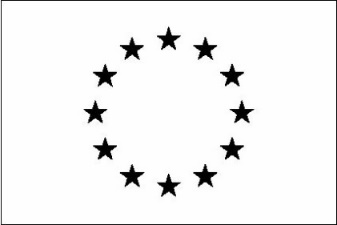 Cele funduszu wiodącego, zalety ryczałtu, funkcjonowanie i kompetencje LGD

Supraśl, 23 marca 2018 r. 



Dorota Stanek 
Stowarzyszenie „Partnerstwo dla Krajny i Pałuk”
Prezydium Kujawsko-Pomorskiej Sieci LGD
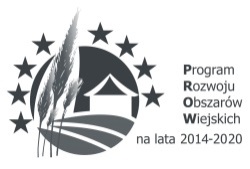 Fundusz wiodący  (art. 32 ust.4 Rozporządzenia 1303/2013)
W przypadku gdy odpowiedzialna za wybór strategii rozwoju lokalnego kierowanego przez społeczność komisja stwierdzi, że realizacja wybranej strategii rozwoju lokalnego kierowanego przez społeczność wymaga wsparcia ze strony więcej niż jednego funduszu, może on wyznaczyć  fundusz wiodący w celu wspierania wszystkich kosztów bieżących i kosztów animacji związanych z daną strategią rozwoju lokalnego kierowaną przez społeczność.
Funkcjonowanie LGD (koszty bieżące i animacja) a fundusz wiodący (kujawsko-pomorskie i podlaskie doświadczenia)
Założenie początkowe – rok 2015Wszystkie LGD, niezależnie od funduszu wiodącego, będą miały równe prawa i obowiązki w ramach funkcjonowania.
Doświadczenie 2016-2017
Doświadczenie 2016-2017
Doświadczenie 2016-2017
Doświadczenie 2016-2017
większe obciążenie administracyjne dla LGD  -  wzrost ilości obowiązków pracowników LGD odpowiedzialnych za rozliczanie projektu w (wnioski o płatność, aktualizacja harmonogramów płatności, monitorowanie uczestników projektu),
długotrwały okres zatwierdzania kolejnych wniosków o płatność (zagrożenie utraty płynności finansowej przez LGD)
wiele działań przewidzianych do realizacji w ramach tzw. Planu Komunikacji LSR nie może być finansowanych co wymaga dodatkowych nakładów finansowych ze strony LGD 
specyfika EFS sprowadza działania animacyjne LGD do działań typowych dla Punktu Informacyjnego FE
SKUTEK  – LGD-y te utraciły możliwość współtworzenia polityki promocyjnej swoich regionów co było jednym z najlepiej ocenianych aktywności w ramach poprzednich perspektyw finansowych
Fundusz wiodący – aspekt praktyczny
Fundusz wiodący to swego rodzaju „pomoc techniczna” w zakresie zarządzania systemem wdrażania LSR na poziomie LGD, jej monitorowania i ewaluacji, a także informacji i komunikacji z lokalną społecznością 
Działania animacyjne LGD winny być ukierunkowane na rozwijanie zdolności podmiotów lokalnych do opracowywania i wdrażania operacji, w tym rozwijania ich zdolności zarządzania projektami) i nie powinny być „wrzucane w ramy” typowego projektu w ramach np. EFS
Kompetencje LGD(art. 34 ust. 3 Rozporządzenia 1303/2013) i rekomendacje na przyszłość
Rozwijanie zdolności podmiotów lokalnych do opracowywania i wdrażania operacji, w tym rozwijania ich zdolności zarządzania projektami; 
PYTANIE: Jak pogodzić doradztwo biura LGD z weryfikacją wniosków i zasadą bezstronności? 
Potrzeba więcej uwagi dla animacji i budowania oddolnego potencjału. 

Opracowanie niedyskryminującej i przejrzystej procedury wyboru oraz obiektywnych kryteriów wyboru operacji, które pozwalają uniknąć konfliktów interesów, gwarantują, że co najmniej 50 % głosów w decyzjach dotyczących wyboru pochodzi od partnerów niebędących instytucjami publicznymi i umożliwiają wybór w drodze procedury pisemne; 
na poziomie podejmowania decyzji ani władze publiczne – określone zgodnie z przepisami krajowymi – ani żadna z grup interesu nie posiada więcej niż 49 % praw głosu (art. 32); 
Zapewnianie spójności z LSR  podczas wyboru operacji poprzez uszeregowanie tych operacji w zależności od ich wkładu w realizację celów i strategii; 
PYTANIA: Czy parytet jest najważniejszy? Ocena wielosektorowej Rady czy ocena ekspercka?
Jasny podział zadań między LGD a SW (projekty grantowe) 

Opracowanie i publikowanie naborów wniosków lub ciągłej procedury składania projektów, w tym określanie kryteriów wyboru; 
Więcej swobody dla LGD w wyborze projektów które najlepiej przyczyniają się  do osiągania celów LSR (kryteria subiektywne) 

Przyjmowanie i dokonywanie oceny wniosków o dofinansowanie; 
Wybór operacji i ustalanie kwoty wsparcia 
Monitorowanie wdrażania LSR oraz przeprowadzanie działań ewaluacyjnych związanych z LSR.
Stowarzyszenie„Partnerstwo dla Krajny i Pałuk”
(SEKRETARIAT KUJAWSKO-POMORSKIEJ SIECI LOKALNYCH GRUP DZIAŁANIA) 

ul. Powstańców Wielkopolskich 6
89-100 Nakło nad Notecią










www.rlks.naklo.pl
www.krajna-paluki.cna.org.pl
tel.: (52) 524-64-34; e-mail: partnerstwo.naklo@wp.pl
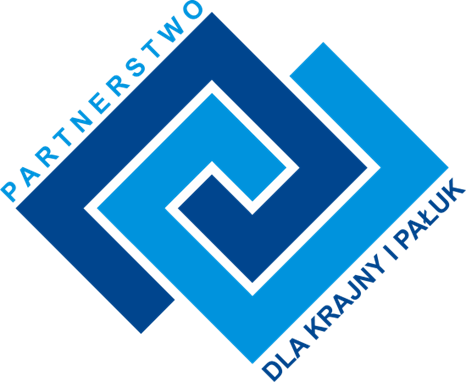